HISTÓRIA DAS RELAÇÕES PÚBLICAS
Disciplina: Introdução ao Campo da Comunicação – CCA 0321 
Prof. Dr. Richard Romancini
RP: surgimento intrinsecamente ligado à história dos eua
Contexto
Desenvolvimento do capitalismo estadunidense, a partir de uma série de eventos: integração e expansão nacional; desenvolvimento econômico (industrialização); organização dos trabalhadores; emergência de monopólios, e crescimento da importância da opinião pública
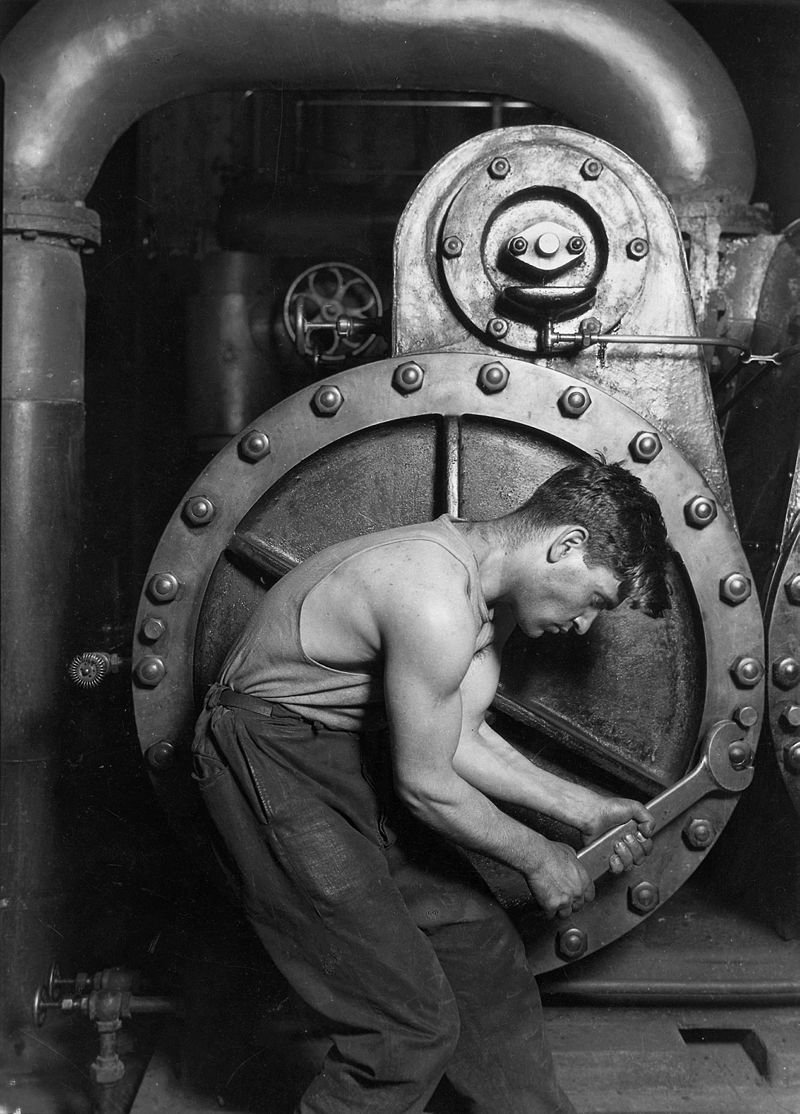 Organização dos trabalhadores
Embora a ideologia de livre iniciativa e as condições de desenvolvimento econômico tenham refreado reivindicações dos trabalhadores nos EUA, as condições ruins de trabalho, foram o fermento para a introduções de ideias socialista e de organização dos trabalhos e uma série de lutas sociais (1º maio e outras outras)

Não por acaso, o Manifesto Comunista (1848) – peça fundamental de propaganda política – chegou aos EUA, traduzido, em 1871, assim como surgem publicações voltadas a divulgar ideias socialistas nos EUA e organizações de trabalhadores (federações, sindicatos, etc.)
O fantasma da luta de classes
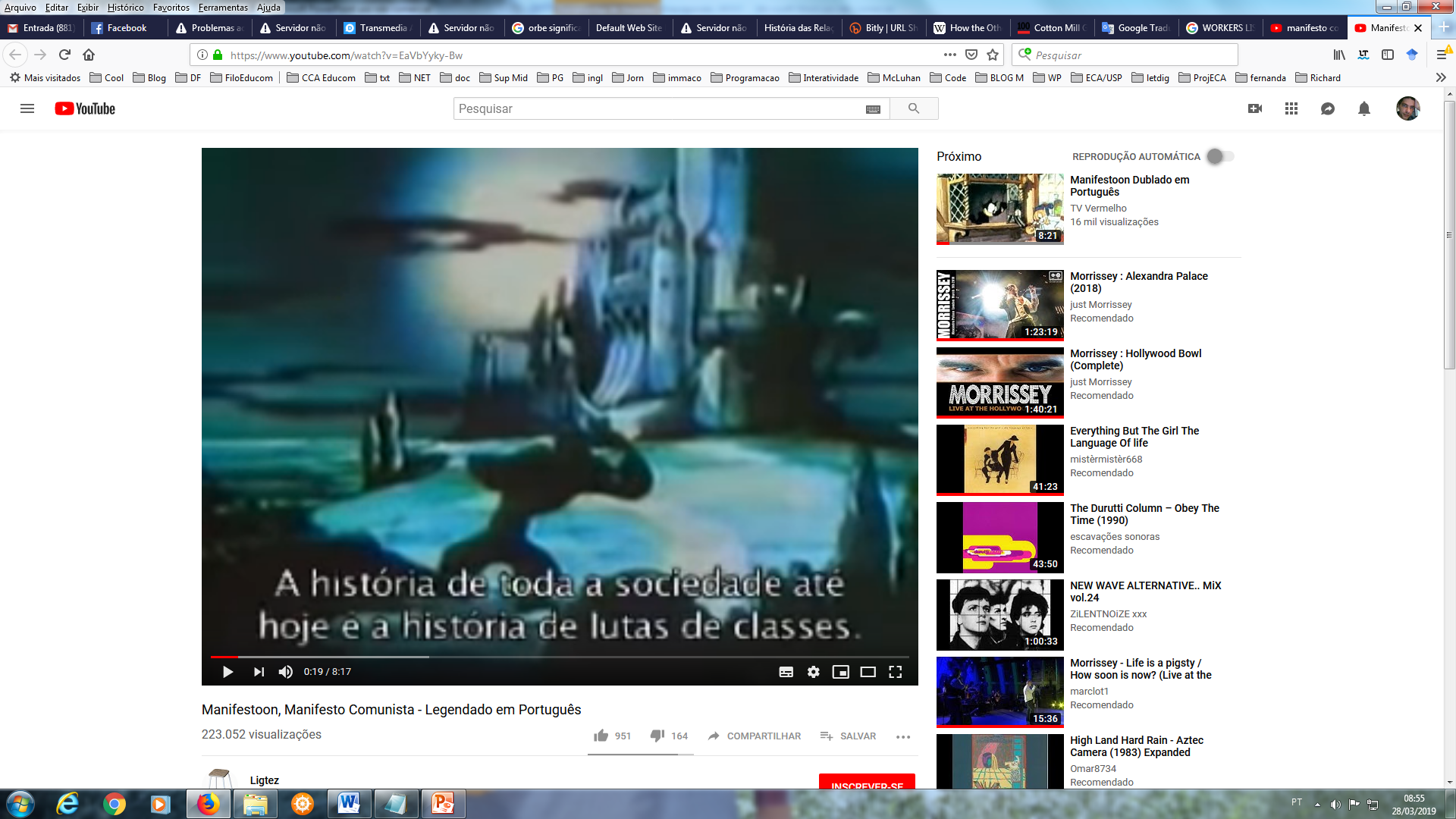 https://www.youtube.com/watch?v=EaVbYyky-Bw
Opinião pública em disputa: trabalhadores
Os trabalhadores começam a entrar na batalha pela opinião pública:

“Os sindicatos devem cultivar a opinião pública com o objetivo de se tornarem mais aceitáveis para a economia e a sociedade americana” (MARSHALL & RUNGELING, citados em Pinho, 2008, p. 26)

Esse trabalho tem tanto fins de denúncia quanto busca de direitos
Documentação e denúncia social
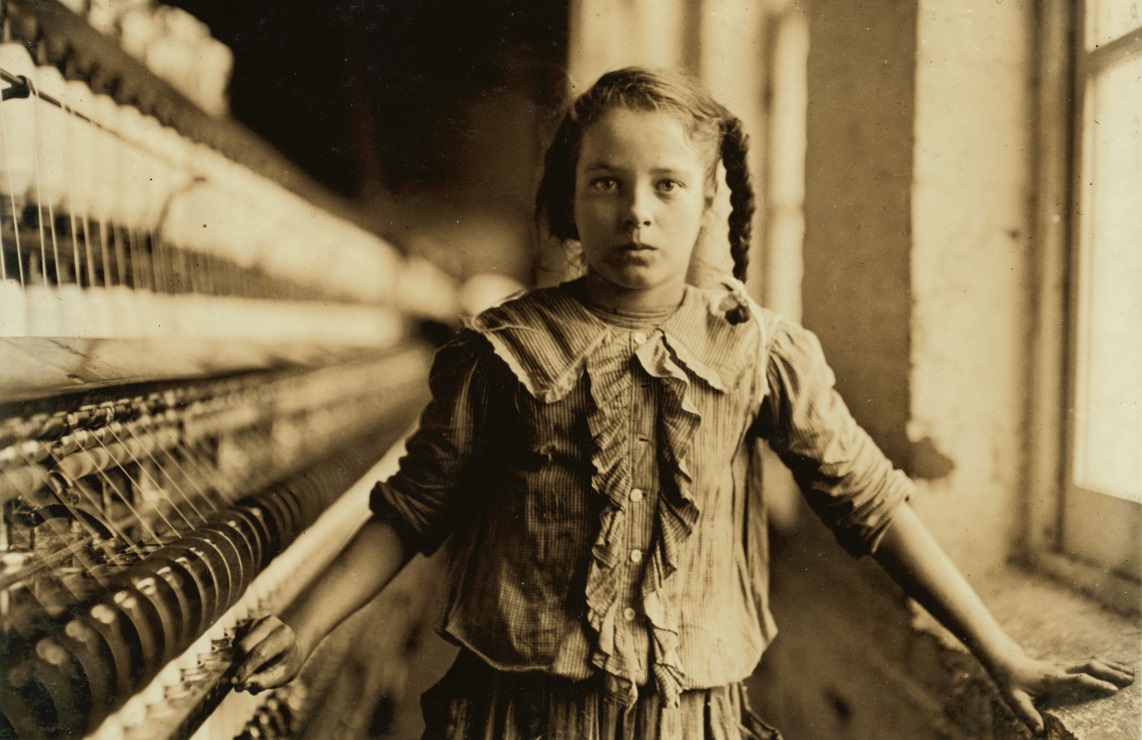 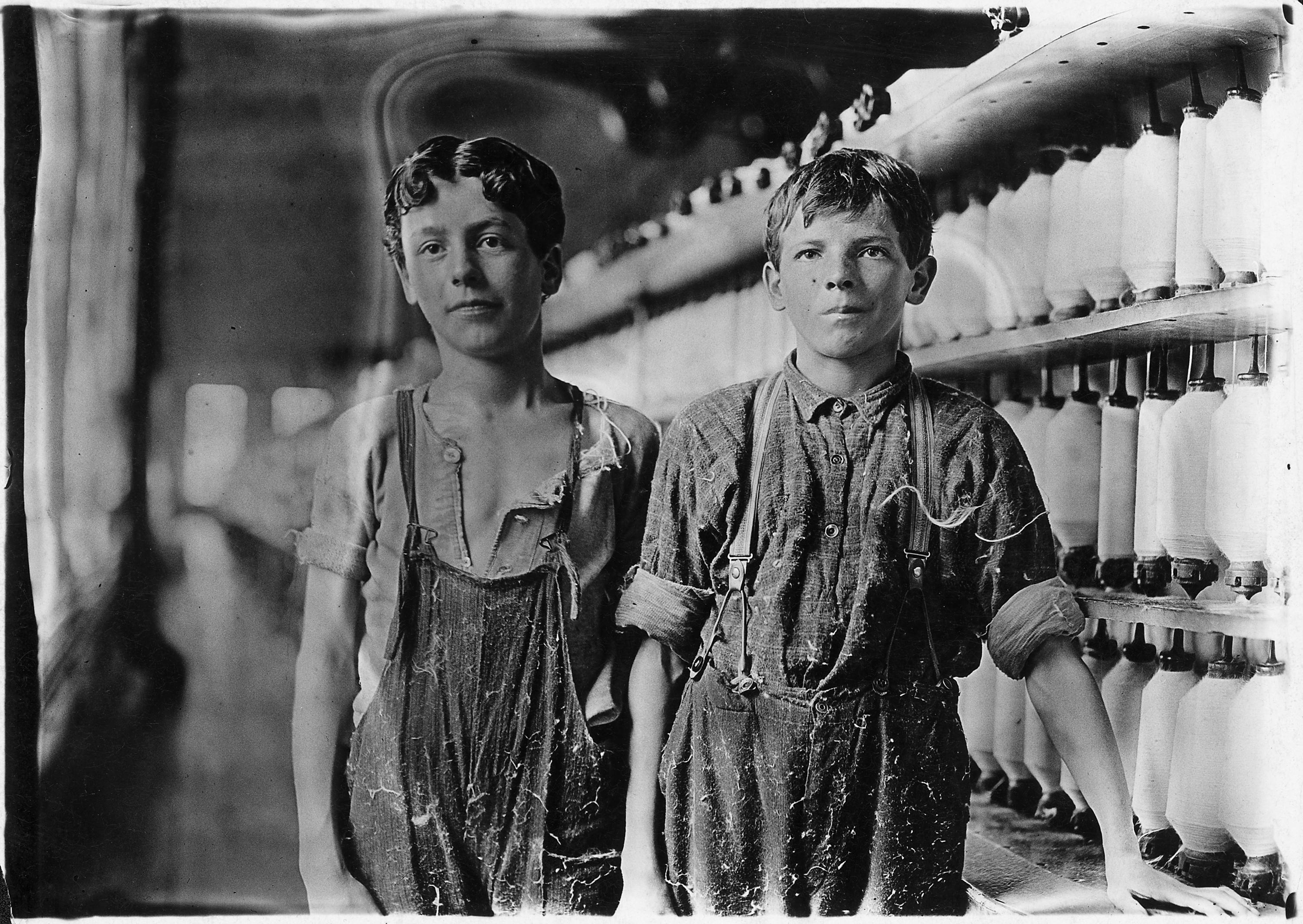 Trabalhos do sociólogo e fotógrafo Lewis Hine (1874-1940)
O capitalismo monopolista
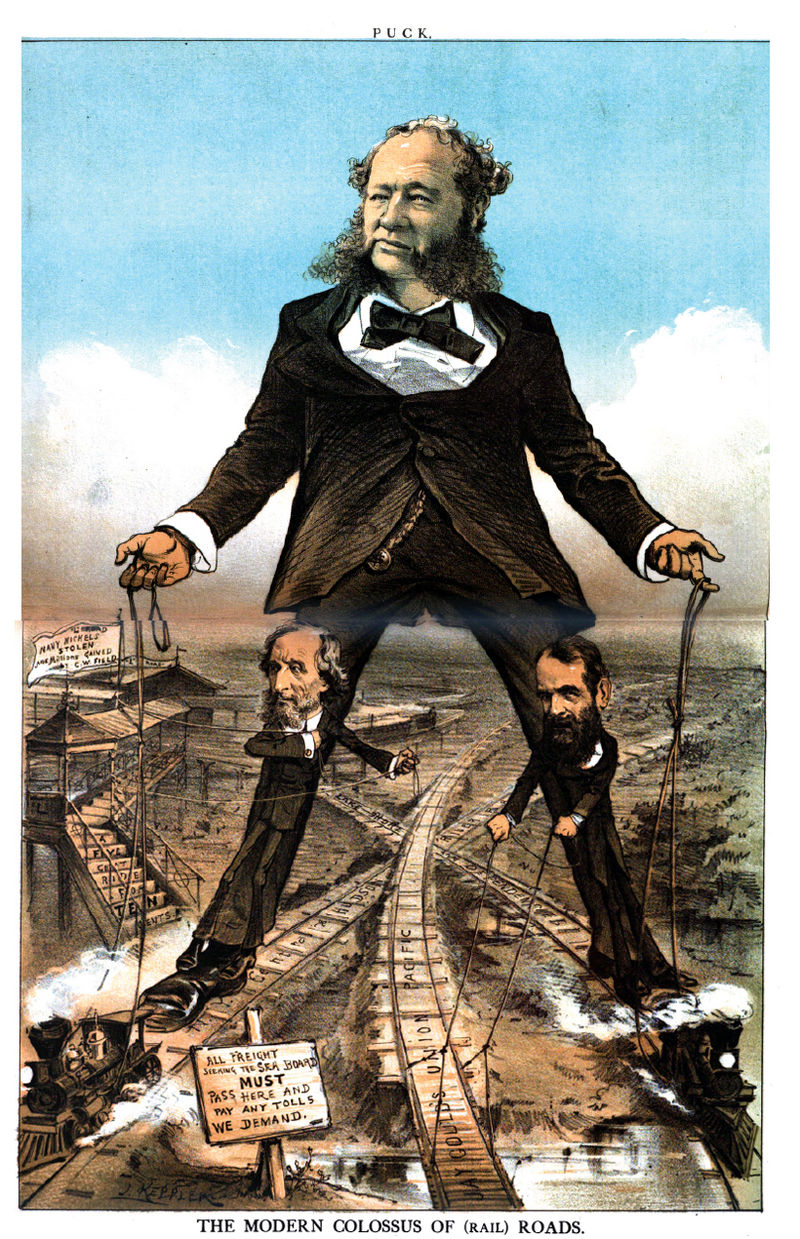 William Henry Vanderbilt (1821-1885): 

“O público que se dane.”
Opinião pública em disputa: capitalistas
Em paralelo à organização dos trabalhadores, os patrões também percebem a necessidade de utilizar estratégias de comunicação para:
combater os sindicatos, 
disciplinar/treinar os trabalhadores (taylorismo, fordismo) e 
promover suas causas e melhorar sua imagem perante a opinião pública
Opinião pública em disputa: capitalistas
Assim, em 1897, a Associação das Estradas de Ferro dos Estados Unidos empregou, pela primeira vez, a expressão “Relações Públicas” (Public Relations), com  o  significado  que  hoje  se  dá  ao termo.

Nesse momento a noção de relações públicas diferenciada da propaganda começa a se desenvolver, em resposta à organização dos trabalhadores, mas também ao jornalismo de denúncia social (condições de vida e corrupção empresarial) (muckraking).
How the Other Half Lives: Studies among the Tenements of New York (1890)
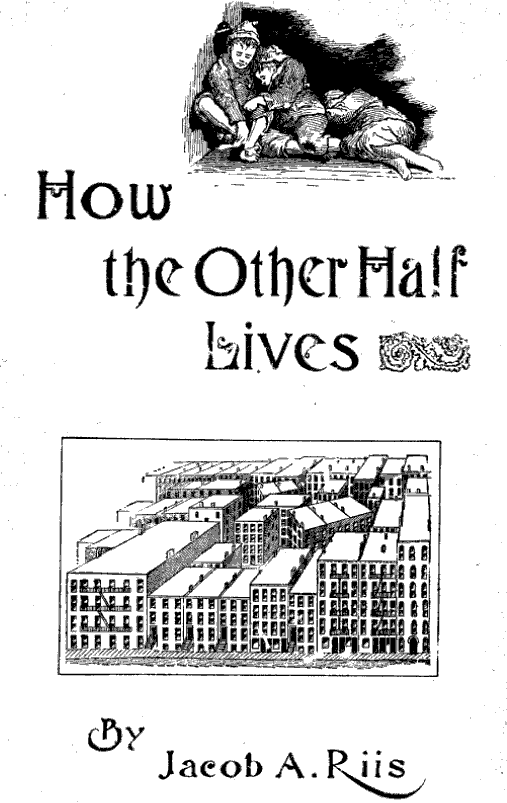 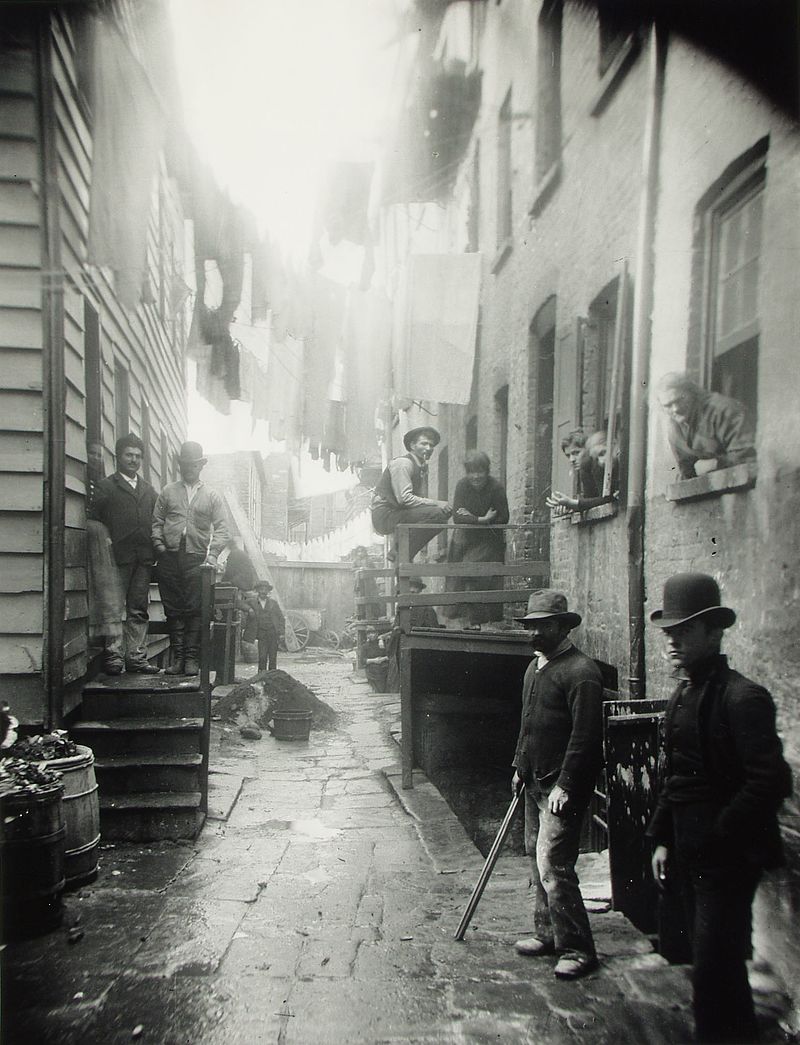 Opinião pública em disputa: capitalistas
O contra-ataque dos capitalistas de dá por meio de estratégias mais coordenadas e abrangentes e, então, a atividade de RP se fortalece

Assim, por exemplo, em “1909 Ivy Lee tornou-se o responsável pelo setor de “divulgação e propaganda” da Pennsylvannia Railroad, empresa onde permaneceu até 1914. Fica claro que a atividade desenvolvida por Lee não pode ser considerada uma ‘extensão’ dos serviços de publicidade e propaganda da época.” (PINHO, 2008, p. 34)
Novas relações sociais, novas formas de comunicação
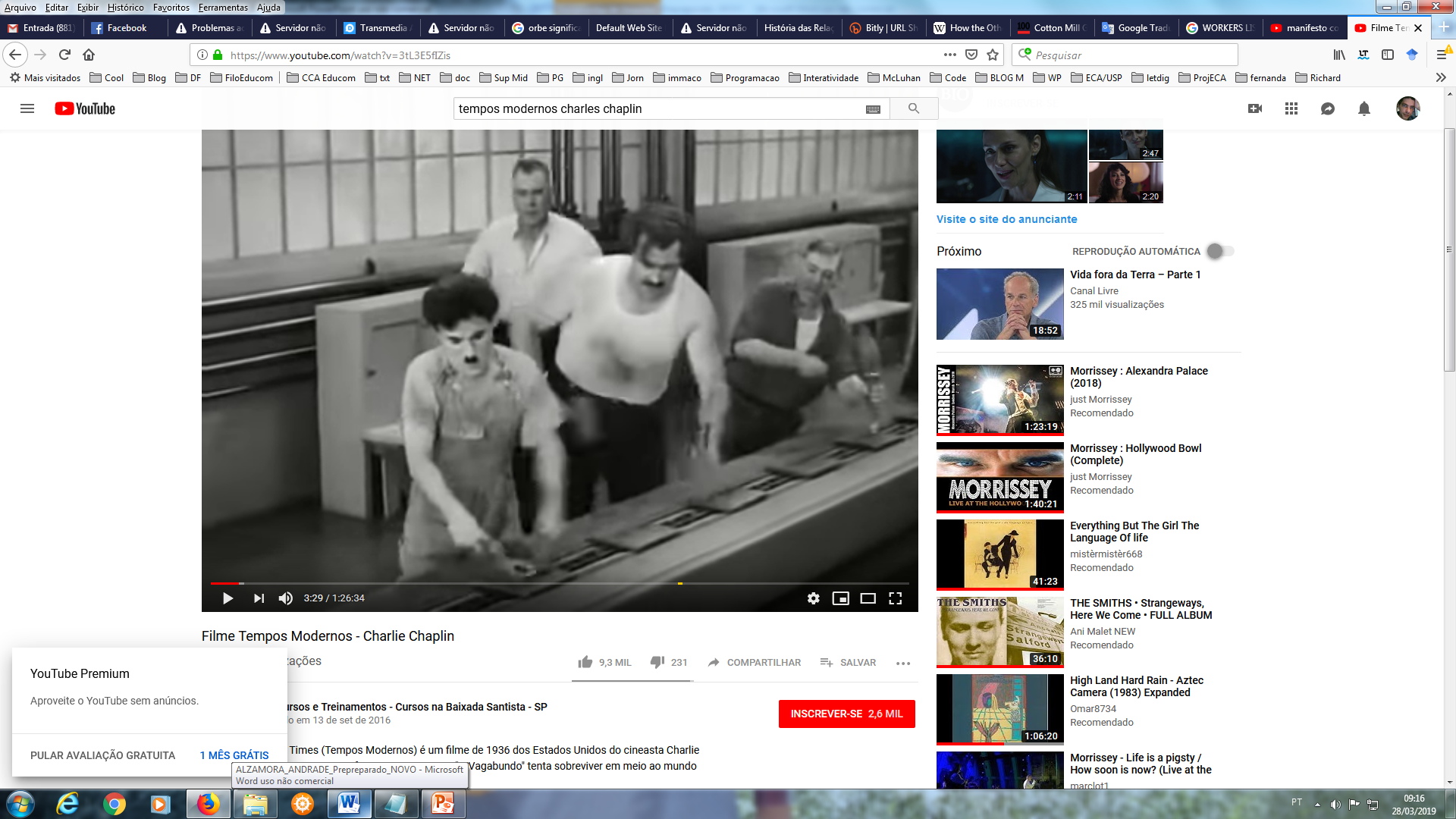 https://www.youtube.com/watch?v=3tL3E5fIZis
Relações públicas como atividade de governo: ROOSEVELT: e o new deal
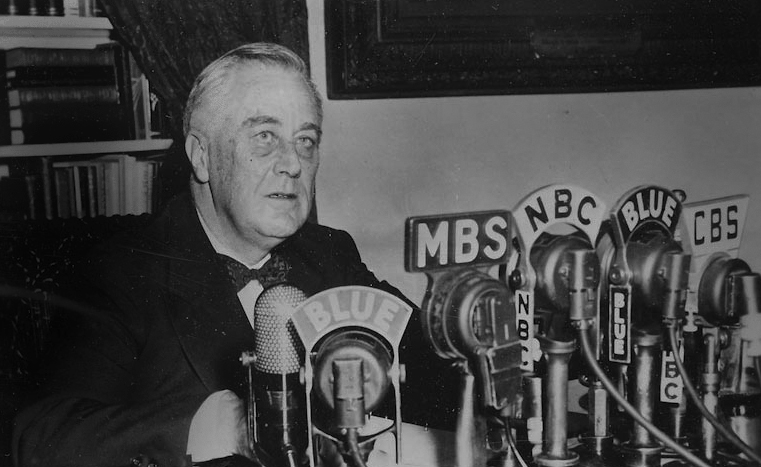 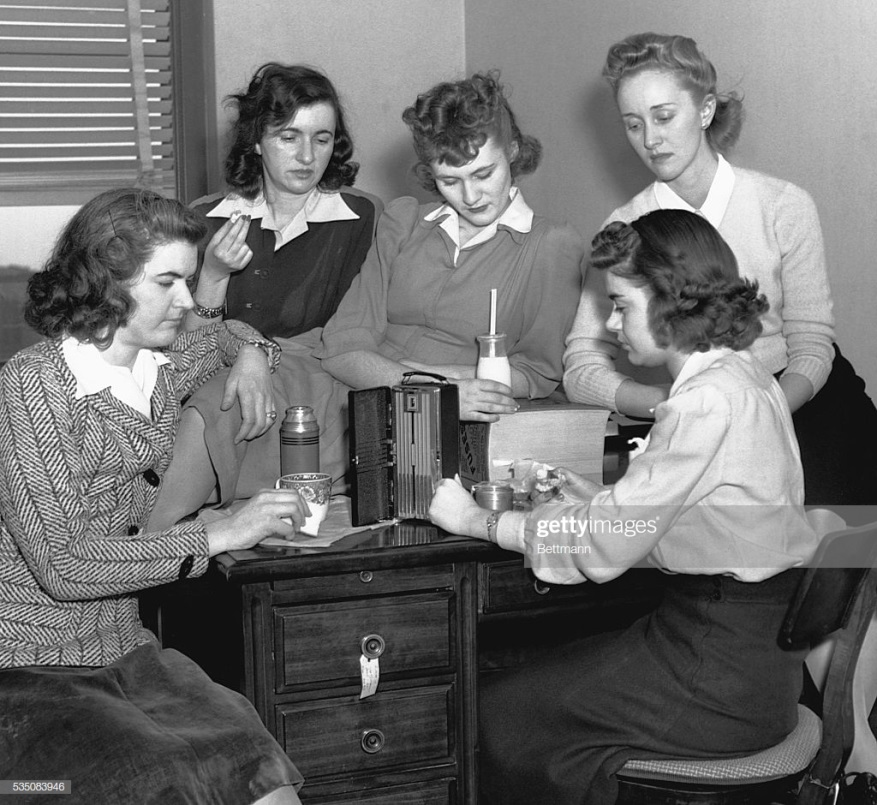 SÍNTESE
“A profissionalização,   em   matéria   de   comunicação,   tanto   do   sindicalismo como do patronato, fez emergir as relações públicas como atividade profissional.”

[...] 

“A  grande  importância,  aqui,  deve  ser  dada  à  opinião  pública.  Percebe-se  que   quando   a   sociedade   civil   americana   começa   a   organizar-se,   surge   a   necessidade  da  profissão  de  relações  públicas.  Tal  atividade,  que  tem  como  princípio,  nesse  período,  persuadir  a  opinião  pública,  tornando-a  favorável  a  diferentes  causas  e  princípios  (trabalhadores  ou  patrões),  revela  possuir  um  fundamento    claramente    político.” (Pinho, 2008)
FUTURO
Temas relevantes: inserção das RP nas grandes questões contemporâneas e alargamento profissional propiciada por ampliação de espaços (ONGs, associações da sociedade civil, etc.) e ...